Система  работы по самоопределению и профессиональной ориентации обучающихся
Абрамова С.И., 
директор МОУ «ЛСОШ №7»
Цель программы:
Оказание профориентационной поддержки учащимся в процессе выбора профиля обучения и сферы будущей профессиональной деятельности.
Выработка у школьников сознательного отношения к труду, профессиональное самоопределение в условиях свободы выбора сферы деятельности в соответствии со своими возможностями, способностями и с учетом требований рынка труда.

Задачи программы:
Собрать данные о предпочтениях, склонностях и возможностях, учащихся для разделения их по профилям обучения;
Определить содержание, формы и методы, сроки реализации программы
Определить содержание деятельности по стимулированию участников программы
Организовать взаимодействие между участниками программы в рамках решения проблемы
Разработать систему диагностики по выявлению уровня эффективности программы
Основные направления системы программных мероприятий
Встречи с интересными людьми «Путь к успеху»
Заведующая ОО Сысоева Т.А.
И.О. начальника планово-экономического отдела завода «Светотехника» Спиридонова Ю.С.
Координатор Лих. Отделения ЛДПР Смирнов А.А.
Студенты- миссионеры МДА
Встреча со студентами- первокурсниками
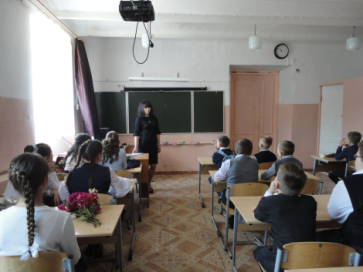 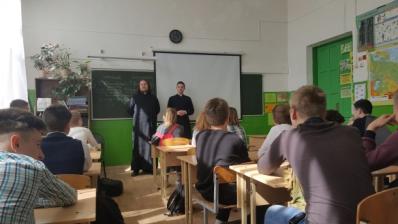 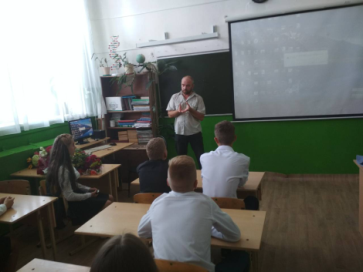 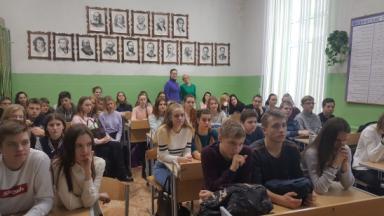 Встречи с интересными и успешными людьми
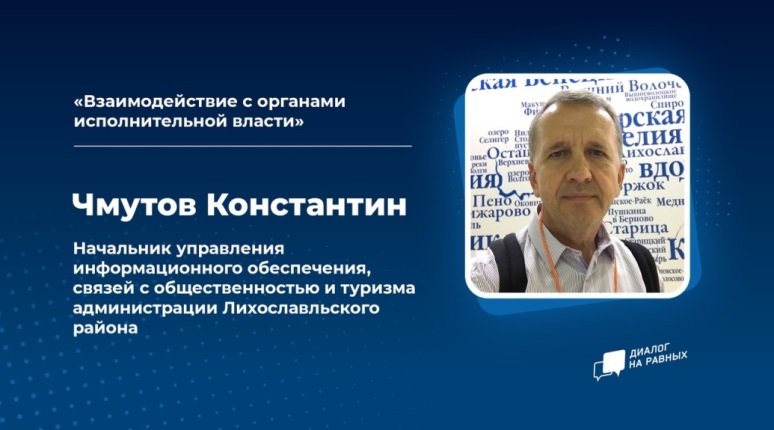 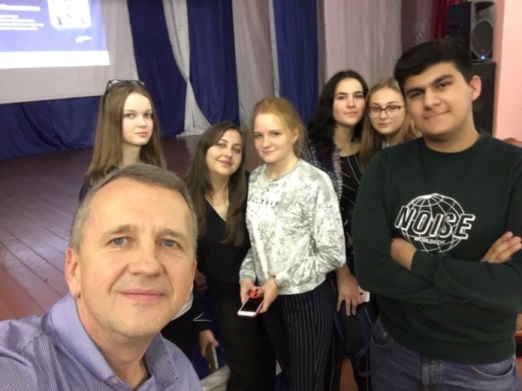 Российский день студента. Круглый стол «Путь  к успеху»- обмен опытом вчерашних учащихся и сегодняшних студентов со старшеклассниками  школы.
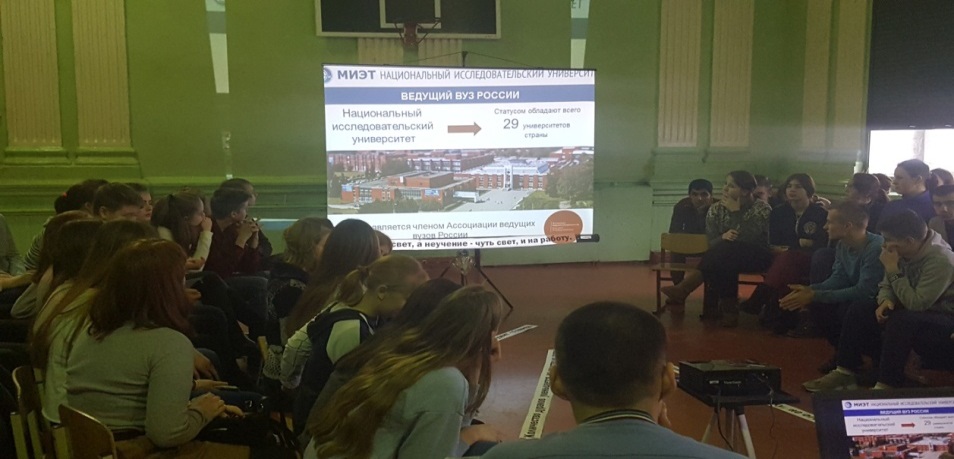 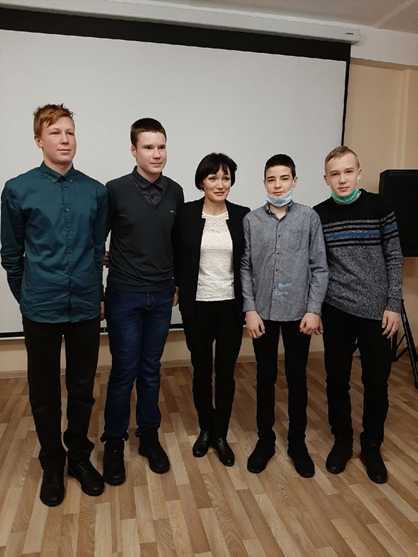 Встреча с молодым поэтом Елизаветой Зайцевой, выпускницей школы
Встреча с Российской биатлонисткой, двукратной олимпийской чемпионкой 
Светланой Ирековной Ишмуратовой,
Воспитание положительного отношения к труду и творчеству
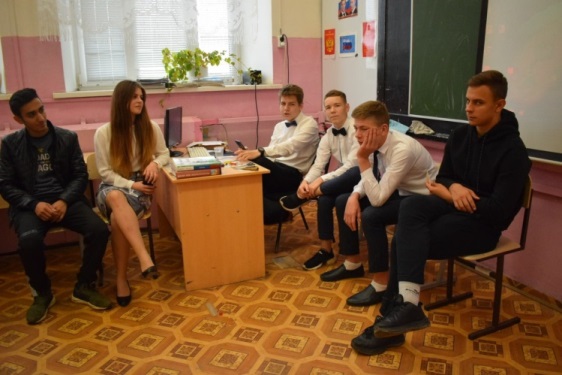 День самоуправления
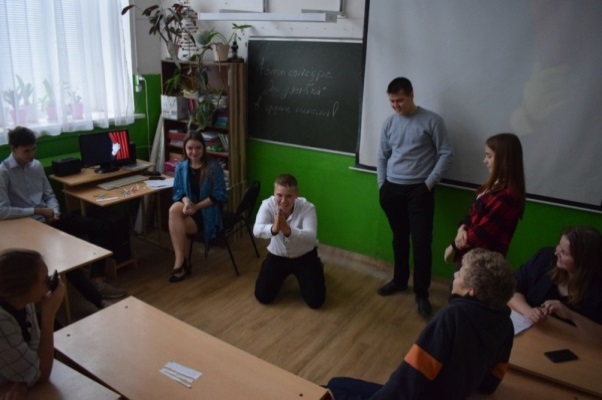 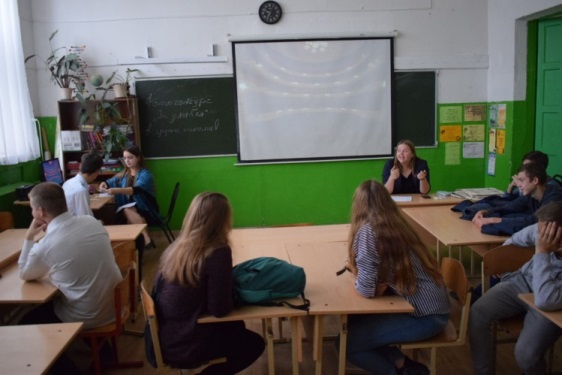 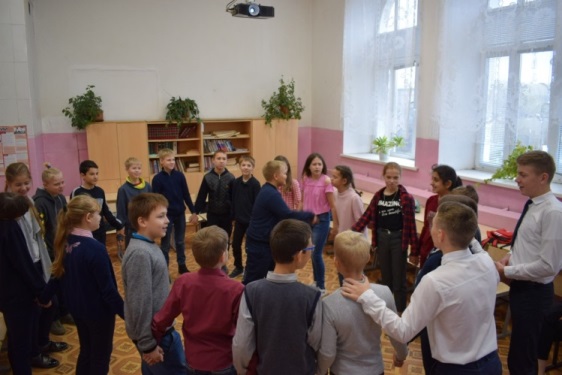 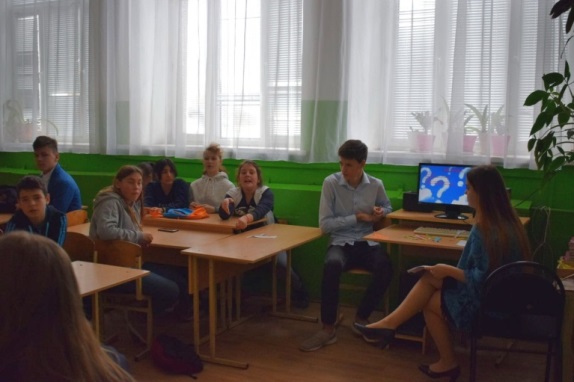 Воспитание положительного отношения к труду и творчеству
Мастер- классы  для повышения уровня профессиональной компетентности учащихся в использовании нетрадиционных техник исполнения поделок
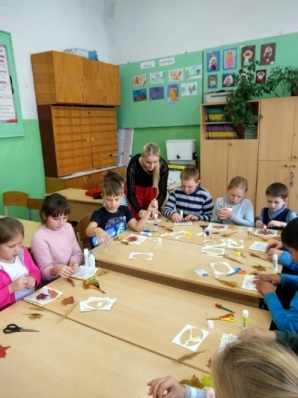 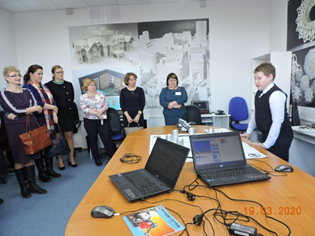 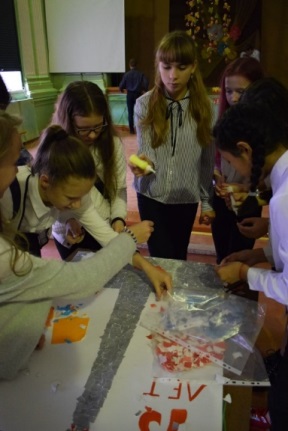 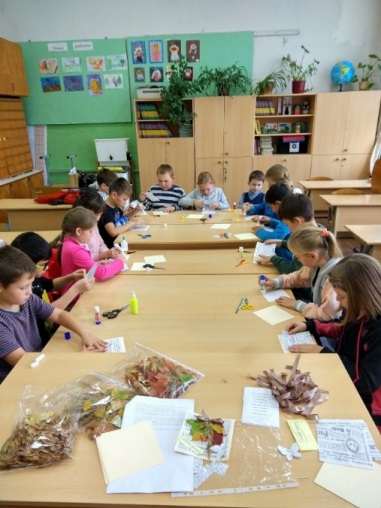 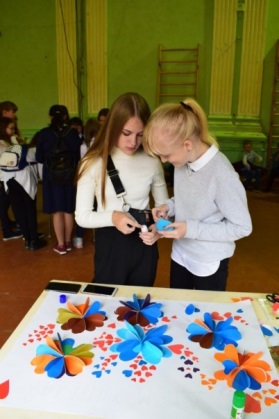 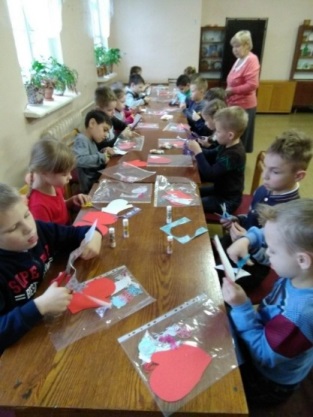 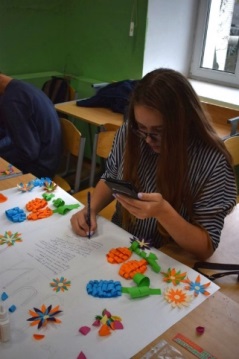 Воспитание положительного отношения к труду и творчеству
Всероссийское образовательное мероприятие «Уроки Цифры» (4 урока) и всероссийская контрольная работа по интернет безопасности
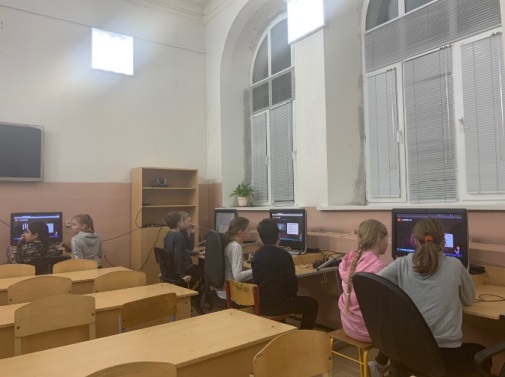 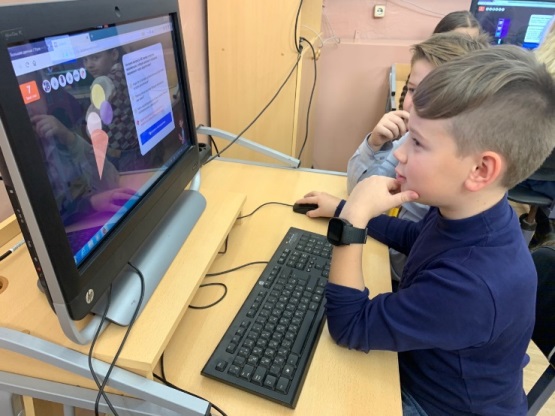 Воспитание положительного отношения к труду и творчеству
Лихославльский район в этом году отметил свое 90-летие! В рамках юбилейного года в музее прошло мероприятие «Удивительные дети Лихославльского района».
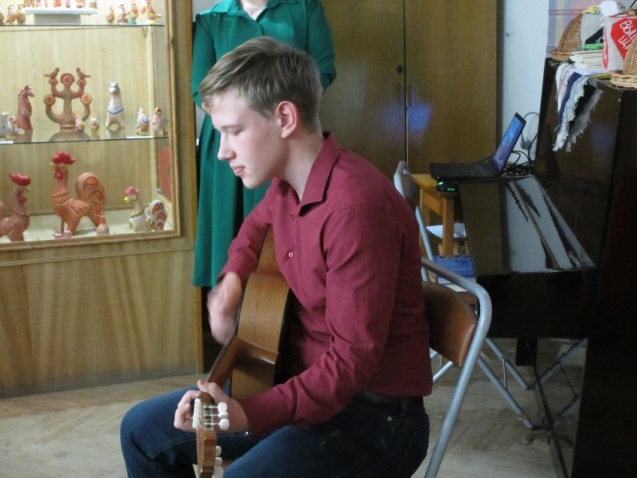 Степан Соколов автор и исполнитель песен
Ростислав Смоляков увлекается оригами, сам составляет проекты и складывает удивительных насекомых.
Воспитание положительного отношения к труду и творчеству
"Билет в будущее"- государственный проект 
по ранней профориентации 
учащихся 6 и 10 классов
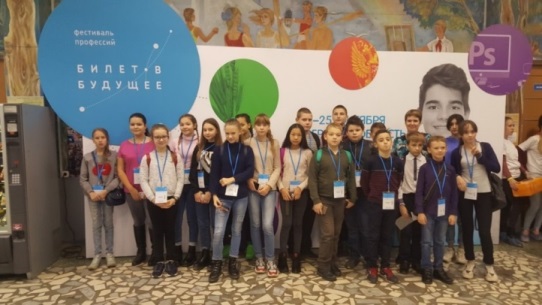 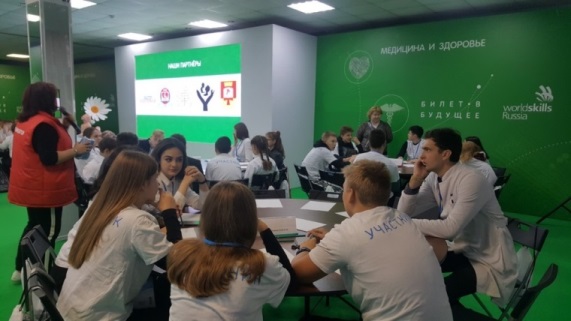 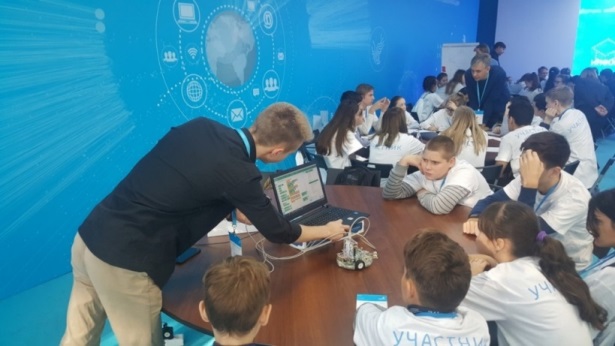 Экскурсии
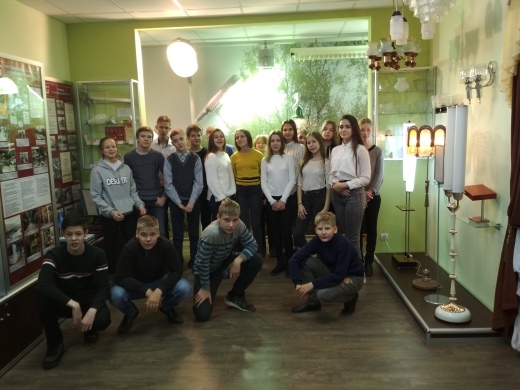 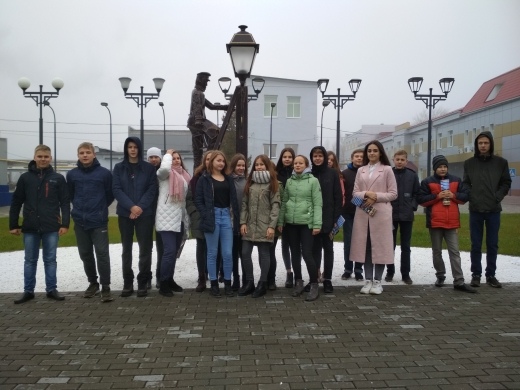 Всероссийская акция "Неделя без турникетов"
Воспитание положительного отношения к труду и творчеству
Экскурсия на почтовое отделение
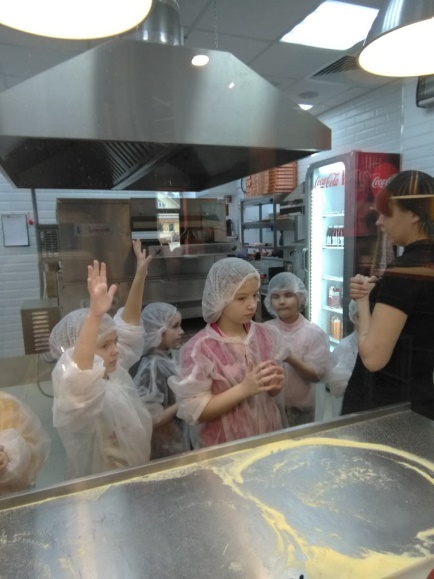 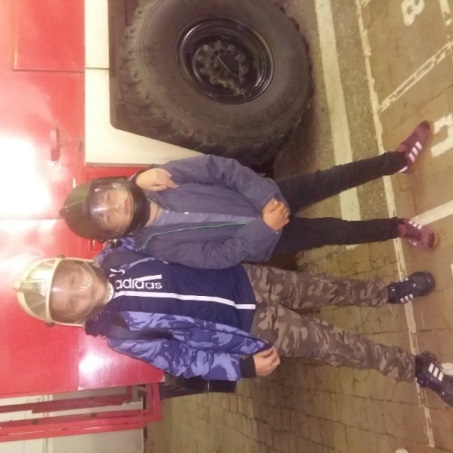 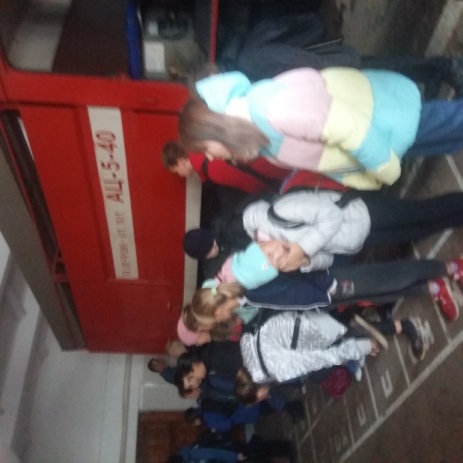 Мастер-класс по изготовлению 
пиццы в ресторане 
«Додо пицца» 
г.Торжок
Экскурсия в пожарную часть
Экскурсии
Москва.
Мастерславль
Экскурсии
Конаковский фаянсовый завод
Санпост (медицинские профессии)
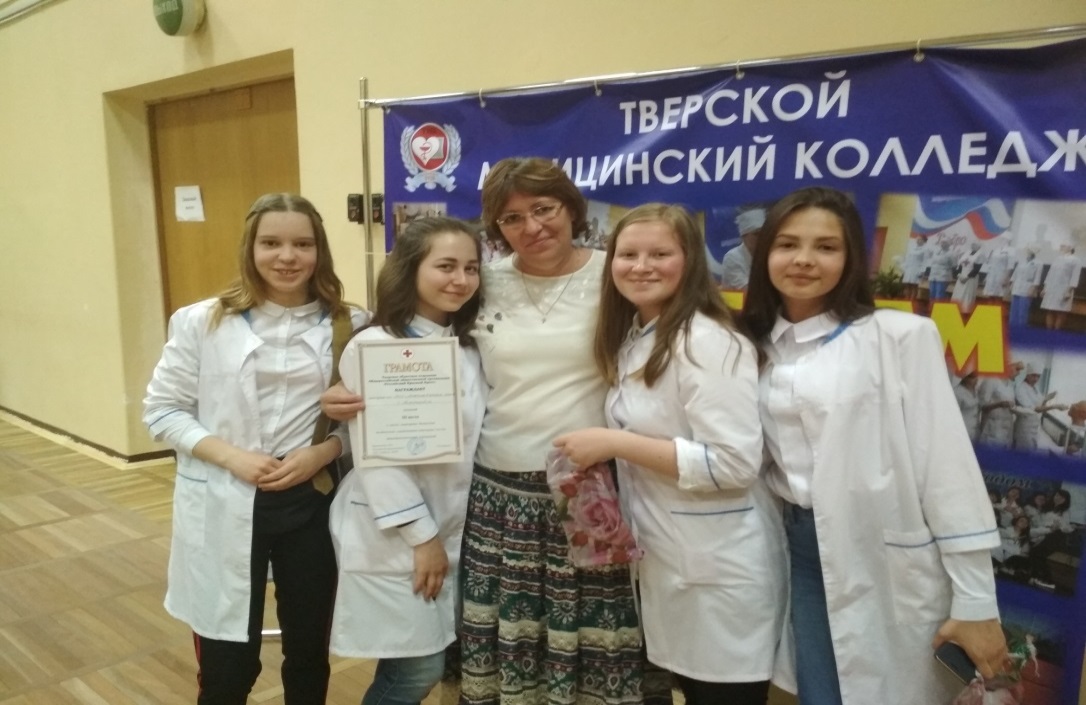 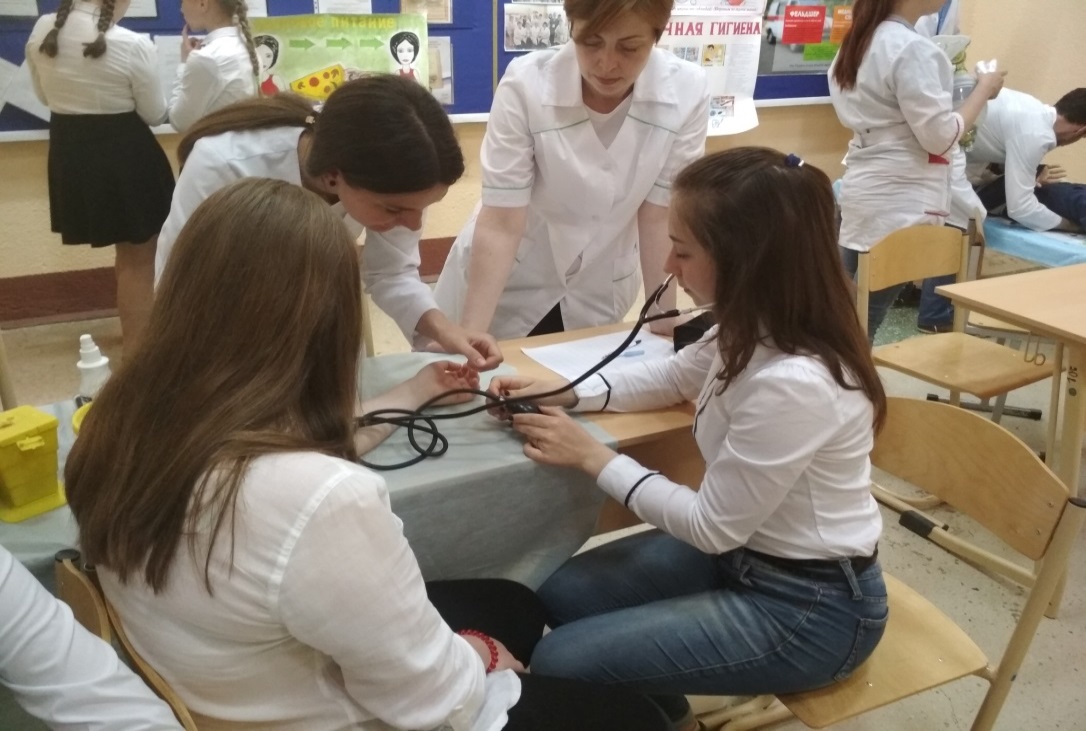 Региональный этап конкурса  «Безопасное колесо»
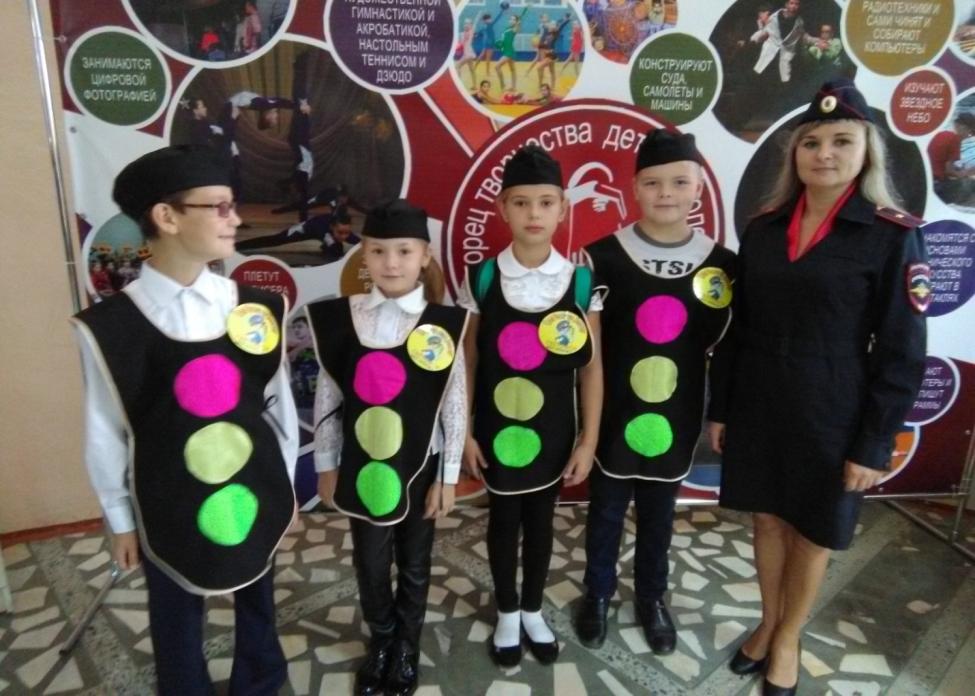 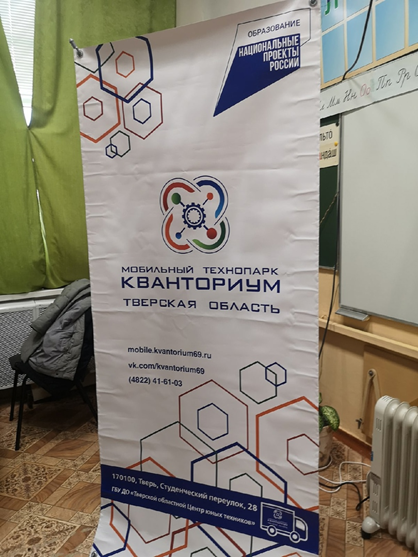 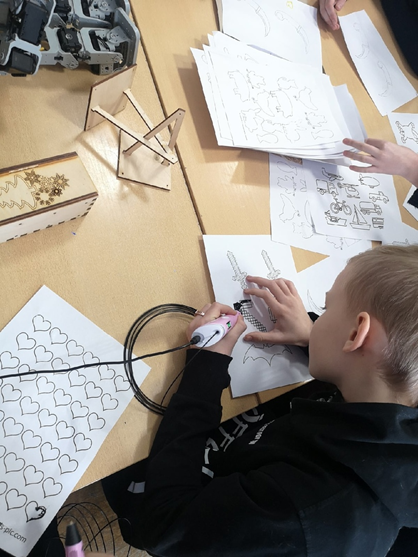 Инспектор  по пропаганде БДД ГИБДД ОМВД России по Лихославльскому району Павленко А.А., главный специалист-эксперт правового направления ОМВД России по Лихославльскому району Литвиненко Ю. Н. провели профилактические беседы
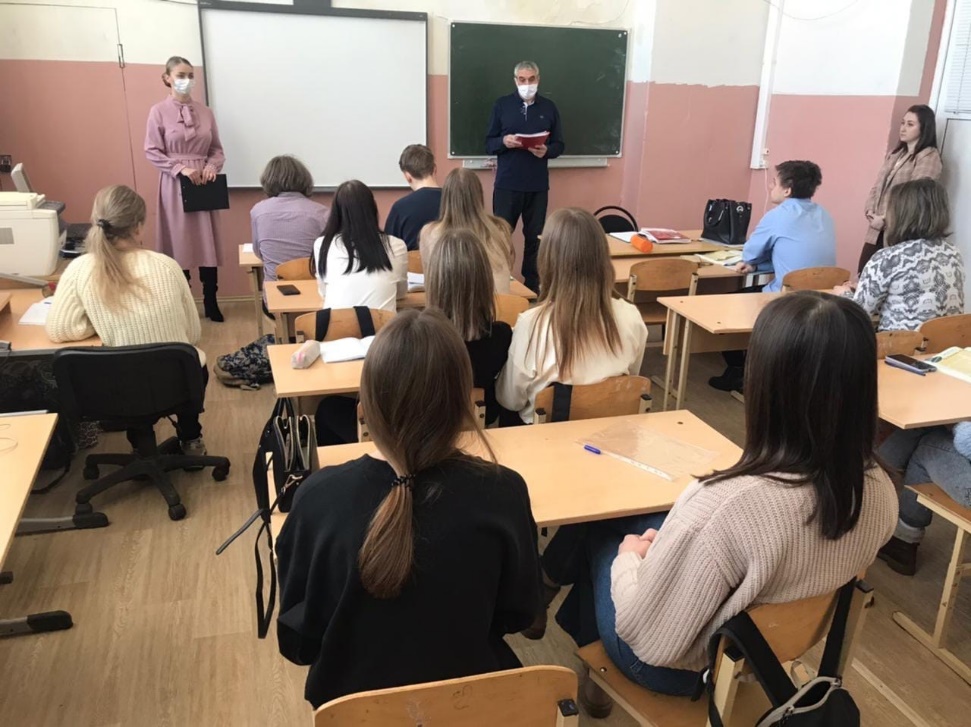 "День открытых дверей" в ГИБДД
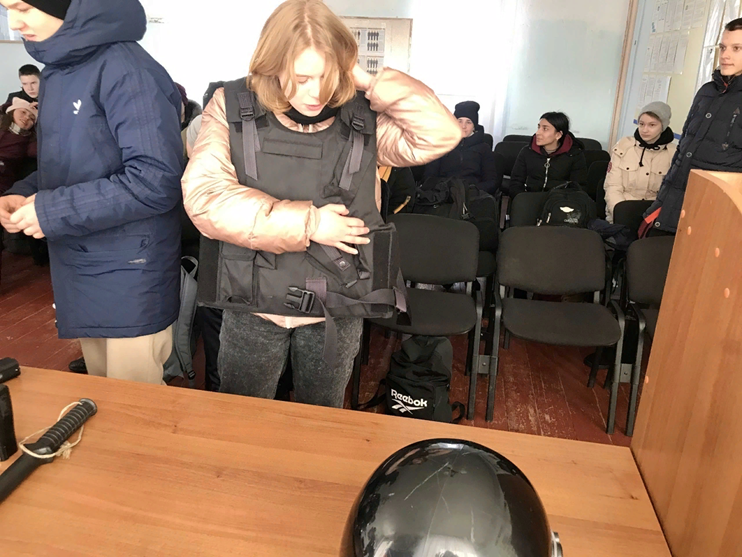 Информация о поступлении – 11 класс -2020 год
Информация о поступлении – 9 класс -2020 год
Поступили в 10 класс – 20 человек